Какой бывает транспорт?
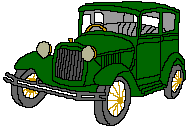 Инна Евгеньевна Кулясова,
                      учитель начальных классов,
                          ГБОУ СОШ №684 Московского района
2012 г.
Содержание
Виды транспортa
 Наземный транспорт
 Водный транспорт
 Воздушный транспорт
 Подземный транспорт
Транспорт
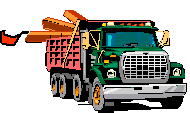 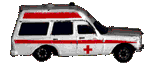 Транспорт
водный
подземный
воздуш-ный
наземный
Наземный транспорт
автомобиль
автобус
троллейбус
трамвай
поезд
Водный транспорт
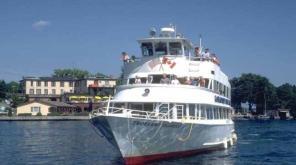 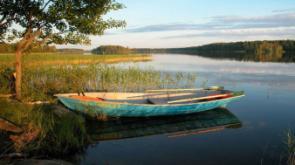 морской
речной
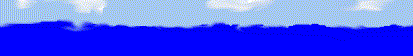 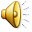 Воздушный транспорт
вертолеты
самолеты
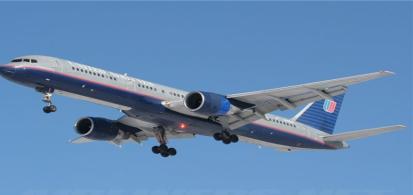 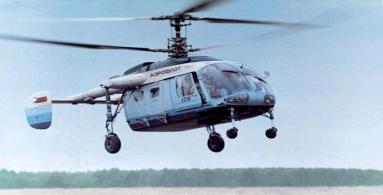 Загадки.
Спозаранку за окошком 
Стук и звон и кутерьма.
По прямым стальным дорожкам
Ходят красные дома.
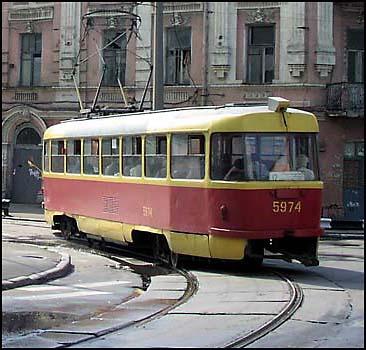 Что за чудо –этот  дом,
Окна светлые кругом,
Носит обувь из резины,
А питается бензином.
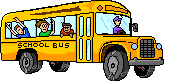 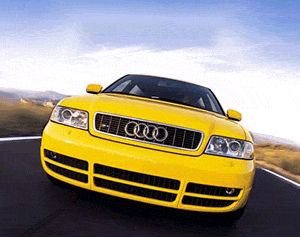 Для этого коня еда-
Бензин, масло и вода.
На лугу он не пасется,
По дороге он несется.
Несется и стреляет,
Ворчит скороговоркой.
Трамваю не угнаться
За этой тараторкой.
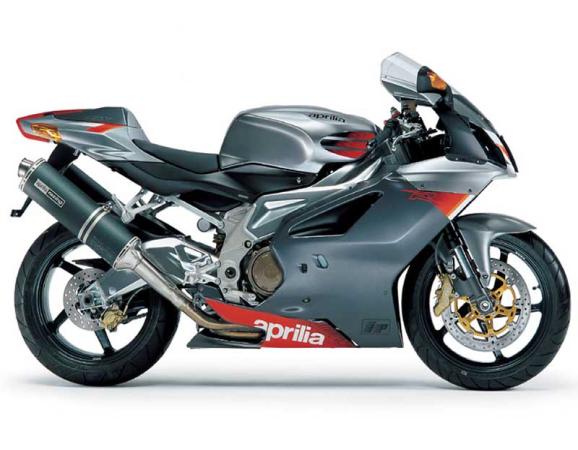 Я зашел в зеленый дом,
Больше суток пробыл в нем.
Оказался этот дом
В дальнем городе другом.
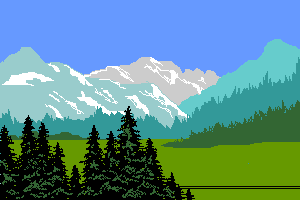 Я в любое время года
И в любую непогоду
Очень быстро в час любой
Провезу вас под землей.
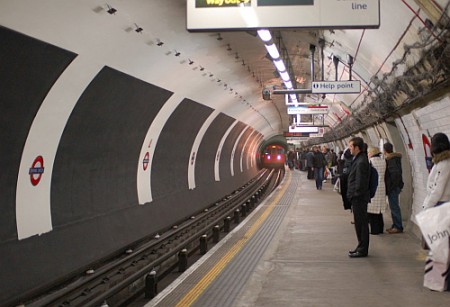 Летит птица-небылица,
А внутри народ сидит,
Меж собою говорит.
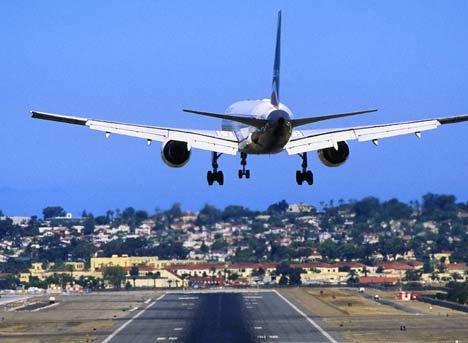 Ни пера, ни крыла,
А быстрее орла.
Только выпустит  хвост-
Понесется до звезд.
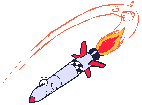 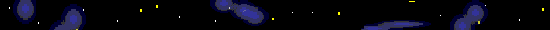 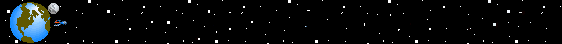 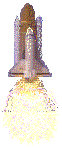 К нам во двор забрался крот,
Роет землю у ворот.
Тонна в рот земли войдет.
Если крот раскроет рот.
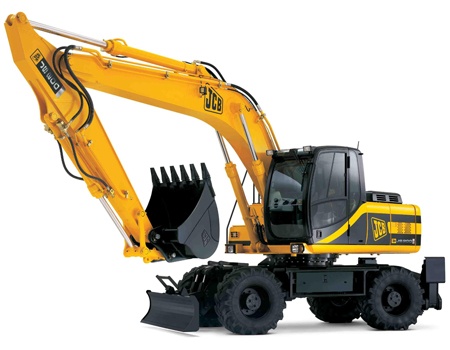 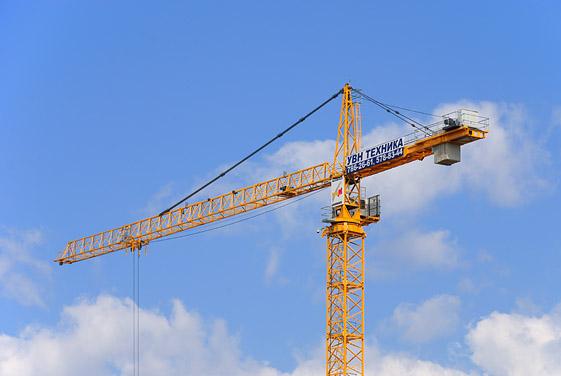 Ходит по небу рука, 
Задевает облака,
А под нею гам и гром-
Вырастает новый дом.
Молодцы!
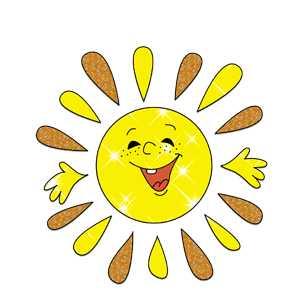 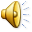